1
5
3
Setup Environment
Deploy Solutions
Choose Deployment Method
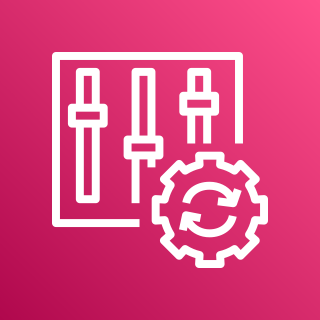 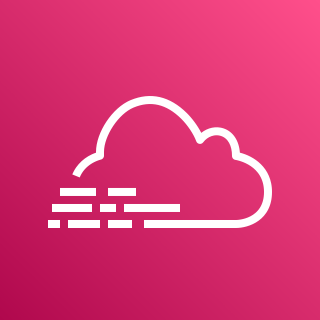 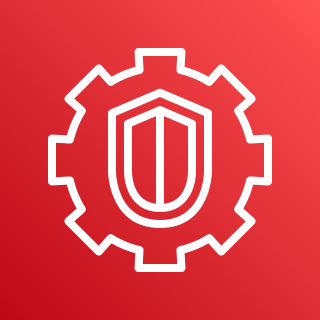 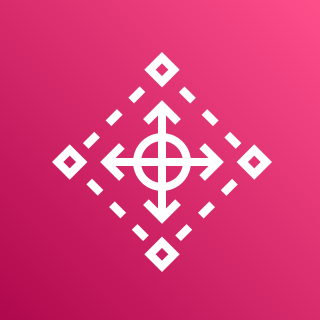 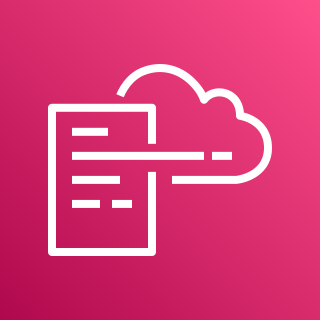 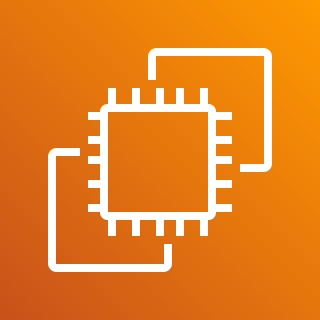 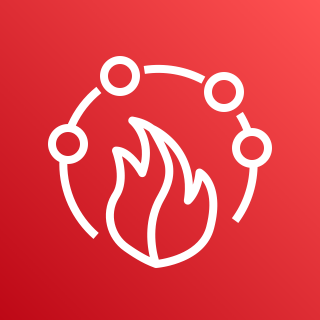 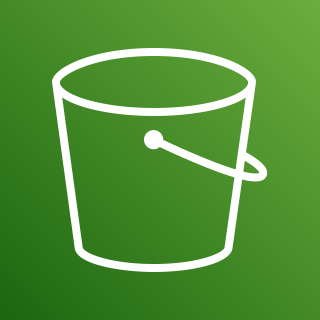 AWS Control Tower
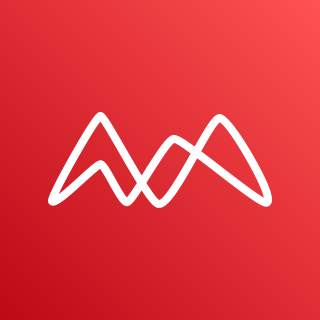 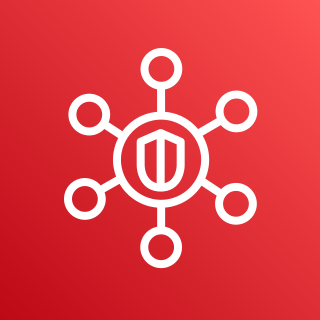 AWS CloudFormation
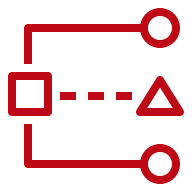 4
2
Deploy Common
CFCT Setup Solution
Deploy Common 
Prerequisites Solution
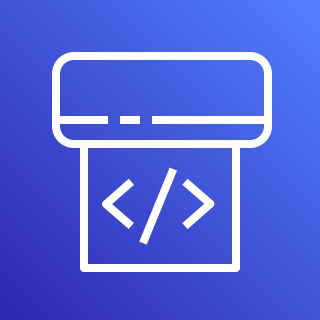 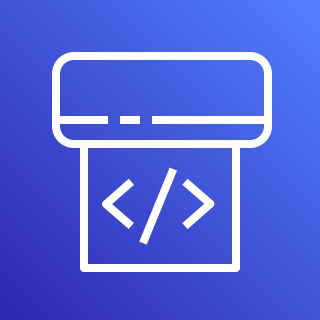 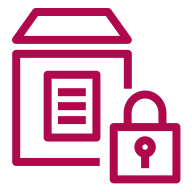 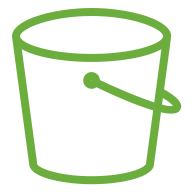 Customizations for AWS Control Tower
(CFCT)
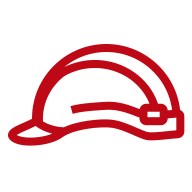 1
4
2
Setup Environment
Deploy Solutions
Choose Deployment Method
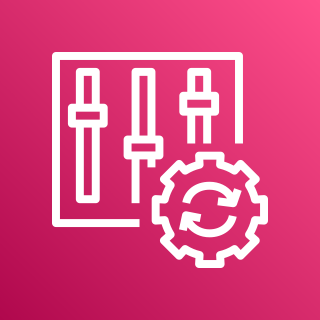 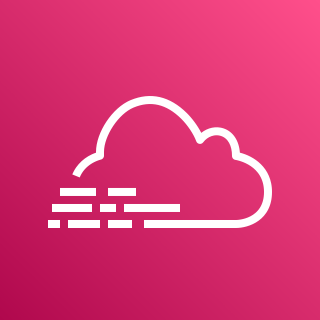 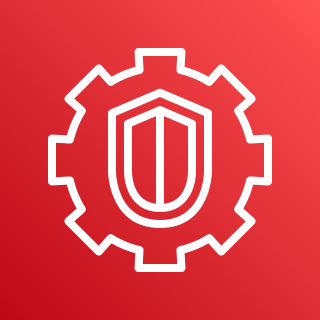 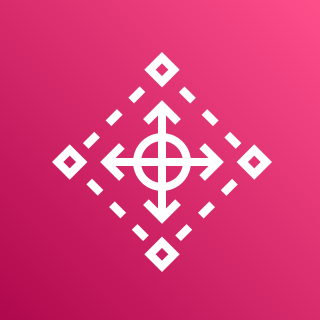 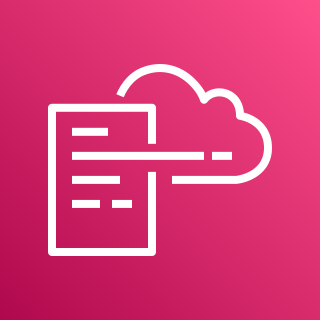 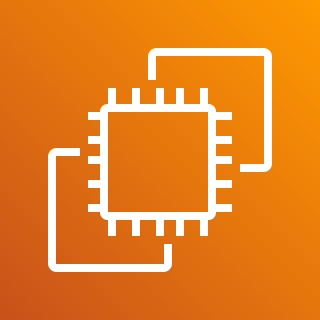 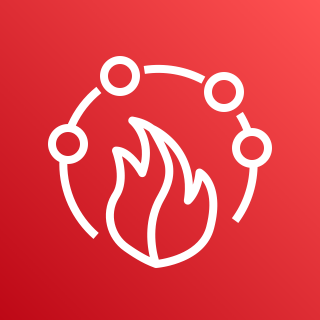 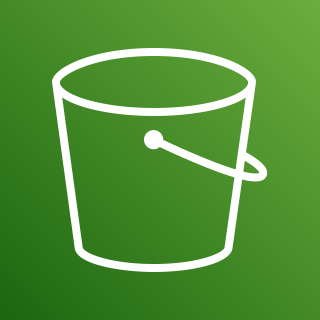 AWS Control Tower
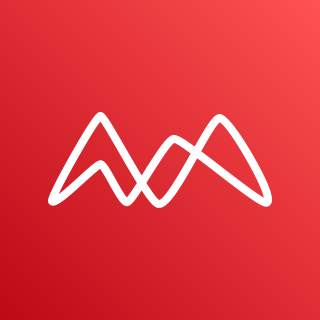 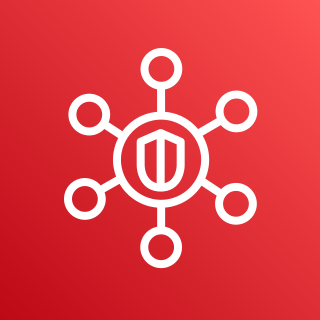 AWS CloudFormation
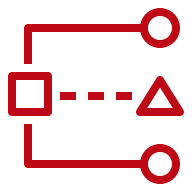 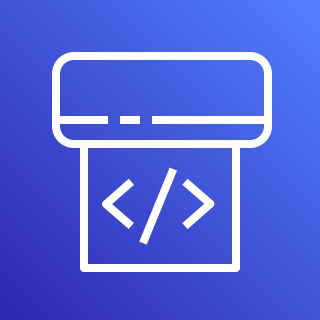 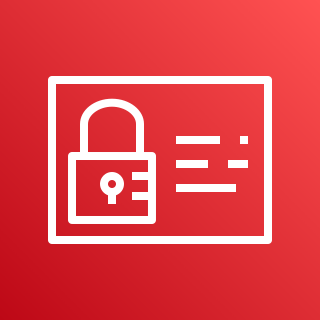 Customizations for AWS Control Tower
(CFCT)
3
Deploy Execution
Role